Kyslík
Kyslík
Chemická značka: O
Postaveni v periodickém systému: 
16.skupina (6. A skupina) a 2. perioda,
 p-blok
 nekov,
chalkogeny (kyslík, síra, selen, tellur a polonium), 
Elektronová konfigurace:  
protonové číslo kyslíku je 8 (8O) 
    → 8 elektronů v  elektronovém obalu 
    → 1s2 2s2 2p4
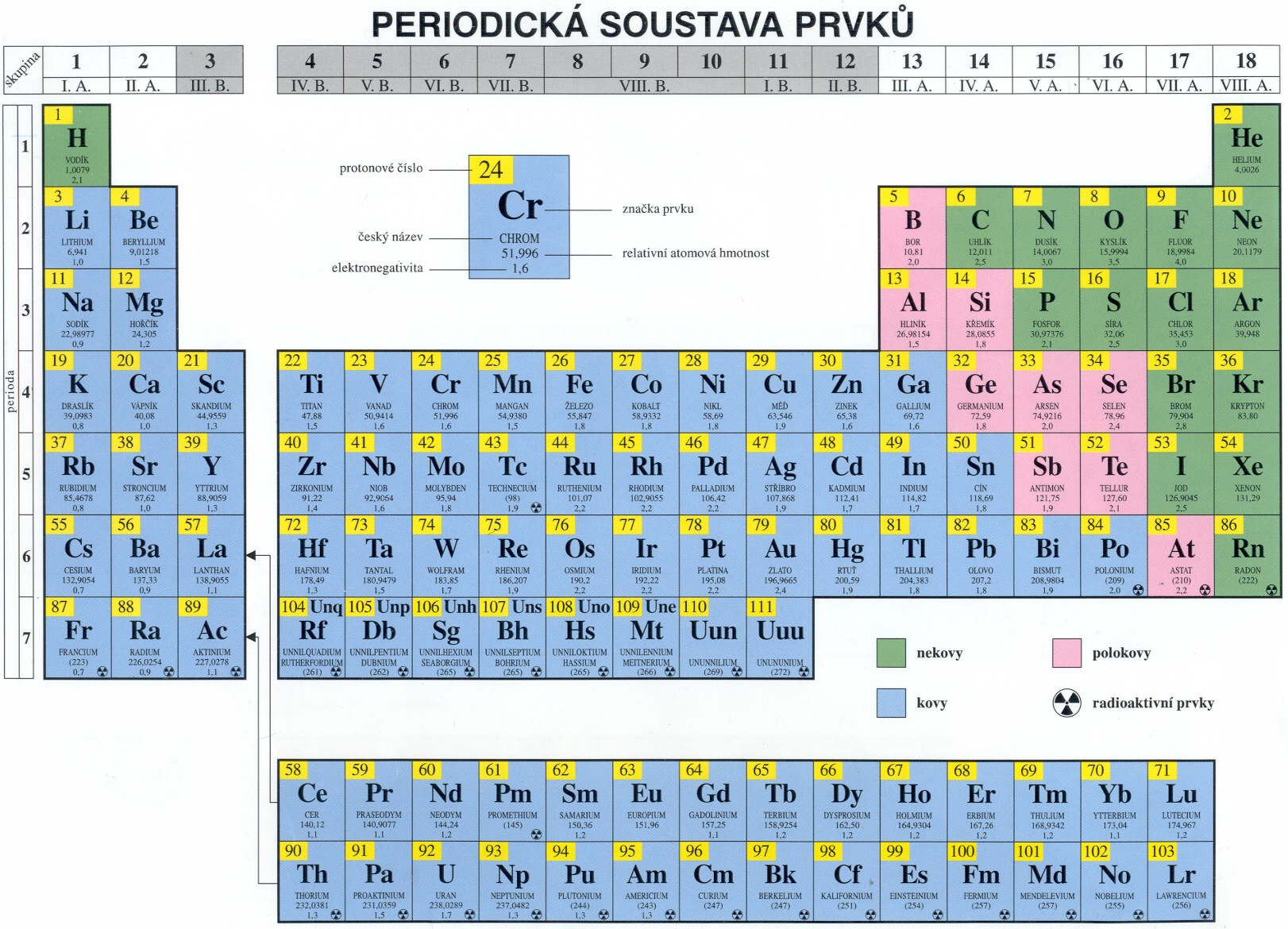 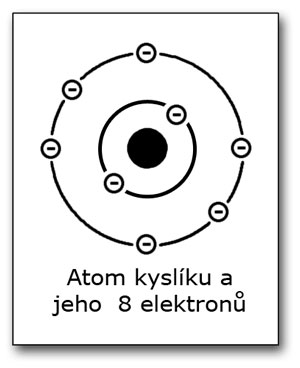 Kyslík
Výskyt a rozšíření:
nejrozšířenější prvek na Zemi
vyskytuje se volný (atmosféra 21 obj. %) i vázaný (hydrosféra a litosféra)
nejrozšířenějším prvkem i na povrchu měsíce (44,6 %)
biogenní prvek
přírodní kyslík je směsí tří izotopů: 16 O (99,76 %), 17O (0,04 %) a 18O (0,2 %)
radioaktivní izotopy existují, ale všechny mají krátké poločasy rozpadu
vyskytuje se ve dvou alotropických modifikacích – dikyslík O2 a ozon O3
v přírodě kyslík vzniká při ději zvaném fotosyntéza
rovnice fotosyntézy:
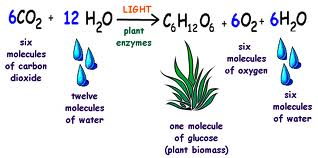 Kyslík
Vlastnosti kyslíku:
vysoká elektronegativita (3,5)

kovalentní vazby uplatňuje kyslík ve sloučeninách s kovy i nekovy

uplatňovat také π-vazebnou interakci
Kyslík
Vlastnosti kyslíku:
dikyslík O2 : 
je obtížně zkapalnitelný plyn bez barvy, chuti a zápachu
bod tání: -218,8 °C  za normálních podmínek
bod varu: -182,97 °C  za normálních podmínek
kapalný a pevný je světlomodrý
 tvořen dvouatomovými molekulami
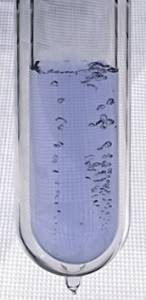 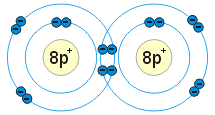 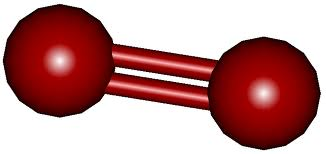 Kyslík
Chemická reaktivita:
velmi reaktivní 
silné oxidační účinky 
známy sloučeniny se všemi prvky s výjimkou lehčích vzácných plynů
přímo reaguje se všemi prvky s výjimkou halogenů, vzácných plynů a některých ušlechtilých kovů (většinou exotermickými reakcemi)
jsou-li spontánní oxidační reakce provázeny vznikem světla, nazývají se hoření
	(http://www.youtube.com/watch?v=zZV1C19hwKw ,  http://www.youtube.com)
Kyslík
Výroba a využití:
LABORATORNÍ PŘÍPRAVA
Tepelný rozklad některých kyslíkatých solí a oxidů
kyslíkaté soli: chlorečnan sodný/draselný (použití katalyzátoru: MnO2), dusičnan sodný/draselný, a manganistan draselný  
	2KClO3 → 2KCl + 3O2
	2KNO3 → 2KNO2 + O2
	2KMnO4 → K2MnO4 + MnO2 + O2

oxidy: např. oxidu rtuťnatého a oxidu stříbrného
	2 HgO → 2 Hg + O2		2Ag2O → 4Ag + O2
Kyslík
Výroba a využití:
LABORATORNÍ PŘÍPRAVA
Tepelný rozklad některých kyslíkatých solí a oxidů

Katalytický rozklad vodného roztoku H2O2 (použití katalyzátoru: MnO2)
	2 H2O2 → 2 H2O + O2
(http://www.studiumchemie.cz/pokus.php?id=54)

Elektrolýza zředěného roztoku kys. sírové
Kyslík
Výroba a využití:
LABORATORNÍ PŘÍPRAVA

PRŮMYSLOVÁ VÝROBA
Založena na frakční destilací kapalného vzduchu (dusík s bodem varu -196°C je těkavější než kyslík vroucí při -183°C).
Kyslík
Výroba a využití:
Používá se:
při oxidačních procesech a spalování
při řezání a svařování kovů
 v lékařství (kyslíkové stany, dýchací přístroje,…)
 k pohonu raket
Kyslík
Jiné formy kyslíku:
Ozon O3
 molekuly jsou tvořeny třemi atomy kyslíku
jedovatý, bezbarvý, v silnějších vrstvách modrý plyn charakteristického zápachu
kapalný ozon je tmavě modrý, pevný je černo-fialový
v přírodě se především nachází ve vyšších vrstvách atmosféry, kde vzniká působením UV záření na O2
ozonová vrstva (koncentrace ubývá)
přízemní ozon (koncentrace roste)
velmi reaktivní
snadno se rozkládá za uvolnění atomárního kyslíku → silné oxidační účinky
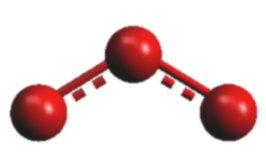 Kyslík
Jiné formy kyslíku:
Ozon O3
příprava ozonu – používají se tvz. ozonizátory
použití:
 sterilizace vody
čištění vzduchu
Atomární kyslík O
extrémně reaktivní
jeho rce mají explozivní charakter
jako účinné oxidovadlo se uplatňuje v horních vrstvách atmosféry
Sloučeniny kyslíku
Oxidy   
binární sloučeniny kyslíku s elektropozitivnějším prvkem

rozdělení podle vlastností:
kyselé oxidy
bazické oxidy
amfoterní oxidy
neutrální oxidy

lze dělit také podle struktury: oxidy iontové, polymerní, molekulové a podvojné
Sloučeniny kyslíku
Oxidy   
binární sloučeniny kyslíku s elektropozitivnějším prvkem
rozdělení podle vlastností:
kyselé oxidy
zástupci: oxidy odvozené od nekovových prvků (CO2, NO2, SO3, …) a oxidy kovů s vyšším oxidačním číslem než V (CrO3, MoO3, WO3, …)
Vlastnosti: některé rcí s vodou poskytují kyselinu, jiné jsou ve vodě nerozpustné a rozpouštějí se v zásadách za tvorby příslušných solí
Sloučeniny kyslíku
Oxidy   
binární sloučeniny kyslíku s elektropozitivnějším prvkem
rozdělení podle vlastností:
kyselé oxidy

bazické oxidy
zástupci: oxidy s elektropozitivními prvky (Na2O, CaO, MgO, BaO,…)
vlastnosti:  s vodou reagují za vzniku hydroxidů; nerozpustné ve vodě s kyselinami reagují za vzn. solí
Sloučeniny kyslíku
Oxidy   
binární sloučeniny kyslíku s elektropozitivnějším prvkem
rozdělení podle vlastností:
kyselé oxidy
bazické oxidy

amfoterní oxidy
zástupci: oxidy kovů s nižšími oxidačními čísly (např. ZnO)
vlastnosti: rce s kyselinami i se zásadami za vzniku solí
	ZnO + H2SO4  →  ZnSO4 + H2O	
	ZnO + 2NaOH + H2O → Na2[Zn(OH)4]
Sloučeniny kyslíku
Oxidy   
binární sloučeniny kyslíku s elektropozitivnějším prvkem
rozdělení podle vlastností:
kyselé oxidy
bazické oxidy
amfoterní oxidy

neutrální oxidy
zástupci: látky nereagující ani s kyselinami ani se zásadami 
příklad: CO, NO
Sloučeniny kyslíku
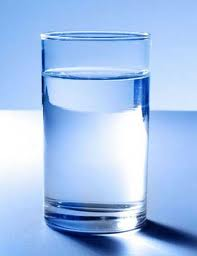 Voda   H2O
nejvýznamnější sloučenina kyslíku
nejrozšířenější látka na Zemi
vlastnosti:
bezbarvá kapalina
bez zápachu
hustota při 3,75°C je 1,0 g.cm-3
tvar molekuly vody:
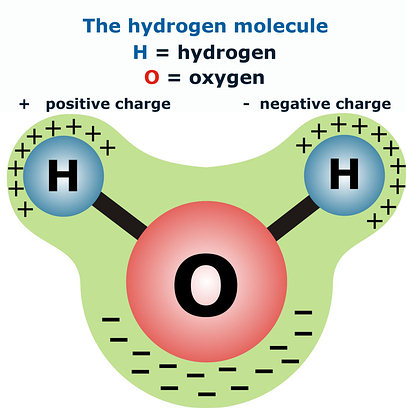 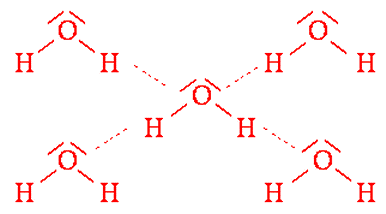 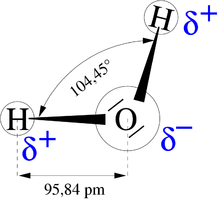 Sloučeniny kyslíku
Voda 	 H2O
Hydráty
ve struktuře individualita vody zachována
patří sem:
Krystalová voda
je vázaná v krystalech → krystalohydráty
ovlivňuje fyzikální i chemické vlastnosti krystalu
např.  CuSO4 . 5H2O, Na2SO4 . 10H2O

Aquakomplexy
[Cu (H2O)4]2+
Sloučeniny kyslíku
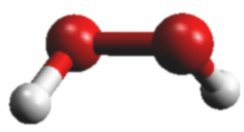 Peroxid vodíku	H2O2
tvar molekuly:
 vlastnosti:
bezbarvá sirupovitá kapalina
obsahuje vodíkové můstky → polární rozpouštědlo
silné oxidační účinky
			2 I– + H2O2 + 2 H3O+ → I2 + 4 H2O
			
redukční účinky – vůči silným oxidovadlům
Ag2O + H2O2 → 2 Ag + H2O + O2
2 MnO4– + 5 H2O2 + 6 H3O+ → 2 Mn2+ + 5 O2 + 14 H2O
 peroxidový anion  (O22-) je extrémně silnou bází 
		 O22- + 2H2O → H2O2 + 2OH-
Sloučeniny kyslíku
Peroxid vodíku	H2O2
příprava: 	BaO2 + H2SO4 → BaSO4 + H2O2

rozklad H2O2: 	     2H2O2 → 2H2O + O2
 sloučeniny - peroxid vodíku má charakter kyseliny →  tvoří dva typy solí (MIHO2 a M2IO2)
peroxidy kovů alkalických zemin
		 → příprava: 2M +O2 →M2IO2
použití:
bělicí prostředek v textilním, papírenském a potravinářském průmyslu
v chemických syntézách
v domácnosti slouží k odbarvování vlasů a jako desinfekční prostředek
Sloučeniny kyslíku
Hyperoxidy	       MIO2   { MI(O2)-I }
sloučeniny kyslíku s alkalickými kovy (vyjma Li)
hyperoxidový aniont (O2-) je silnou bází
 velmi ochotně reagují s vodou 
	2O2- + 2H2O          2OH- + H2O2 + O2
MIO2 (M = K, Rb,Cs): vznikají přímou syntézou prvků 
NaO2 : se připravuje za zvýšené teploty a tlaku rcí Na2O2 s O2
Použité zdroje
Maraček, A . a Honza, J.  Chemie pro čtyřletá gymnázia. Nakladatelství Olomouc, 1998.
https://is.muni.cz/auth/el/1431/podzim2008/C1441/publikace/ch11s01.html#d0e18215
Jiří Klikorka, Bohumil Hájek, Jiří Votinský. Obecná a anorganická chemie. Praha : SNTL - Nakladatelství technické literatury, 1989. ISBN 8071820555.http://t1.gstatic.com/images?q=tbn:ANd9GcRqzaJJCCuo2ZoE6Jt2VHj97P2e9Tdbn_tGpzGcFW3f6zXOKzVC9c1NInYx
http://1-chemie.blogspot.com/2010/04/veronika-tomicova.html
http://www.chem-web.info/cz/doplnky/databaze-molekul
http://www.natur.cuni.cz/faculty/aktuality/media-s-nami-a-o-nas-zahada-horlaveho-vzduchu-1.-cro-leonardo-11.3.2011-1
http://www.diochi.cz/main/apar_redox.php
http://www.pi-voda.cz/voda.htm
http://cs.wikipedia.org/wiki/Voda
http://www.zschemie.euweb.cz/kyslik/kyslik5.html
http://www.dentalcare.cz/odbclan.asp?ctid=76&arid=1067
http://kekule.science.upjs.sk/chemia/ucebtext/KUCH4/vodikova%20vazba.htm
http://www.youtube.com/results?search_query=v%C3%BDroba+kysl%C3%ADku&oq=v%C3%BDroba+kysl%C3%ADku&aq=f&aqi=&aql=&gs_l=youtube.3...2818.6551.0.7569.14.11.0.3.3.0.95.823.11.11.0...0.0.
http://www.studiumchemie.cz/pokus.php?id=54
http://clanky.rvp.cz/clanek/c/G/12507/VIRTUALNI-HOSPITACE---CHEMIE-VLASTNOSTI-VODIKU-A-KYSLIKU-V-POKUSECH.html/
http://www.youtube.com/watch?v=zZV1C19hwKw